KonzeptionKath. Kindertagesstätte St. Franziskus Osnabrück
Entdecke die Welt
Adresse
Kath. Kindertagesstätte St. Franziskus
Leiterin: Kerstin Duhme
Bassumer Straße 34a
49088 Osnabrück
Tel	 0541 15520
Email 	Kiga-st.franziskus.os@t-online.de
Web 	www.st-franziskus-os.de
Träger: 		Kath. Pfarrei Christus König
Pfarrer: 		Alexander Bergel 
Koordinator: 	Dirk Schnieber
Vorwort Träger
Unsere Kindertagesstätte ist für Kinder und Eltern eine bedeutsame Kontaktstelle gelebten Glaubens. Sie ist ein Ort der Begegnung und der Gemeinschaft: hier wird Kirche lebendig. Dies erleben wir durch liturgische Feiern im Kirchenjahr, durch Rituale und Gebete, durch Bewusstmachung religiöser Symbole und durch religionspädagogische Angebote. Die Kindertagesstätten vertiefen die Anbindung an die Pfarrgemeinde. Ausdrücklich begrüßen wir in unserer Einrichtung alle, gleich welcher Herkunft oder Konfession. 
Ansprechpartner sind neben den Mitarbeiterinnen der Einrichtung der Pfarrer, das pastorale Team und die Gremien der Pfarrei Christus König.
Ein Dank sei allen gesagt, die hierzu jeden Tag mit dem Beispiel ihres eigenen Glaubens und Lebens beitragen! Wir laden herzlich ein, die Kindertagesstätte St. Franziskus kennen zu lernen! 
Alexander Bergel					Dirk Schnieber 
Pfarrer 							Pastoraler Koordinator/Gemeindereferent
Wir begrüßen Sie bei uns!
Inhaltsverzeichnis der Konzeption (Stand 6/2020)
1. Grundlagen
„Erziehung bedeutet in Zukunft eine völlig andere Art von Anstrengung. 
Wir müssen mehr nach innen schauen, in uns selbst, statt ständig auf die Kinder.
Der Erwachsene ist immer verantwortlich für die Qualität seiner Beziehung zum Kind.“	

Jesper Juul
Das Leitbild ist unsere Orientierung
Kinder sind eigenaktive Entdecker der Welt durch ihre:
Unser Bildungsansatz ist die kindliche Selbstwertstärkung:
Frühkindliche Bildung
„Ich bin gut, 
so wie ich bin“
Stärken und Ressourcen erkennen und unterstützen
Ganzheitlich, mit allen Sinnen eigene Erfahrungen machen
Akzeptanz und Wertschätzung
Bewegung und Sprache sind das Tor zur Welt
Wir sehen das Positive
Teamarbeit mit Konzentration auf Stärken
Wir diskutieren und tauschen uns kollegial aus.
Wir moderieren den Austausch und haben ein Zeitmanagement.
Wir konzentrieren uns auf die Stärken der Kollegin.
Wir achten auf einen gemeinsamen wertschätzenden Blick auf das Kind.
Wir beschreiben jede Stärke genau.
Probleme im kollegialen Austausch analysieren
Ressourcen und Stärken herausfinden 
Wege finden und Lösungsorientierung
Schritte in der Teamarbeit:
Das Kita-Gesetz und der Orientierungsplan in Niedersachsen sind verbindlich
Die Arbeit orientiert sich am niedersächsischen Kindergartengesetz
Starke, kreative, sozial verantwortliche und eigenständige Persönlichkeiten fördern
Natürlichen Wissensdrang und Freude am Lernen fördern
Gleichberechtigung von Jungen und Mädchen, von behinderten und nichtbehinderten
    Kindern fördern 
Altersangemessene Mitwirkung der Kinder ermöglichen
Unterstützung von Familien gewährleisten
Einbeziehen der Lebenswelten
Zusammenarbeit mit Grundschulen und anderen Einrichtungen
Zitat Niedersächsischer Orientierungsplan
Der Bildungsauftrag umfasst
Die Partnerschaft mit Eltern ist das Fundament für eine gelingende Beziehung
Partizipation:Die Eltern bestimmen mit
Gemeinsame Arbeit an Werten und Erziehungszielen
Empathie
Toleranz
Hilfsbereitschaft
Ehrlichkeit
Konfliktfähigkeit 
Lernfähigkeit
Alltagskompetenzen
Sozialverhalten
Körperbewusstsein
Akteur seiner eigenen Entwicklung
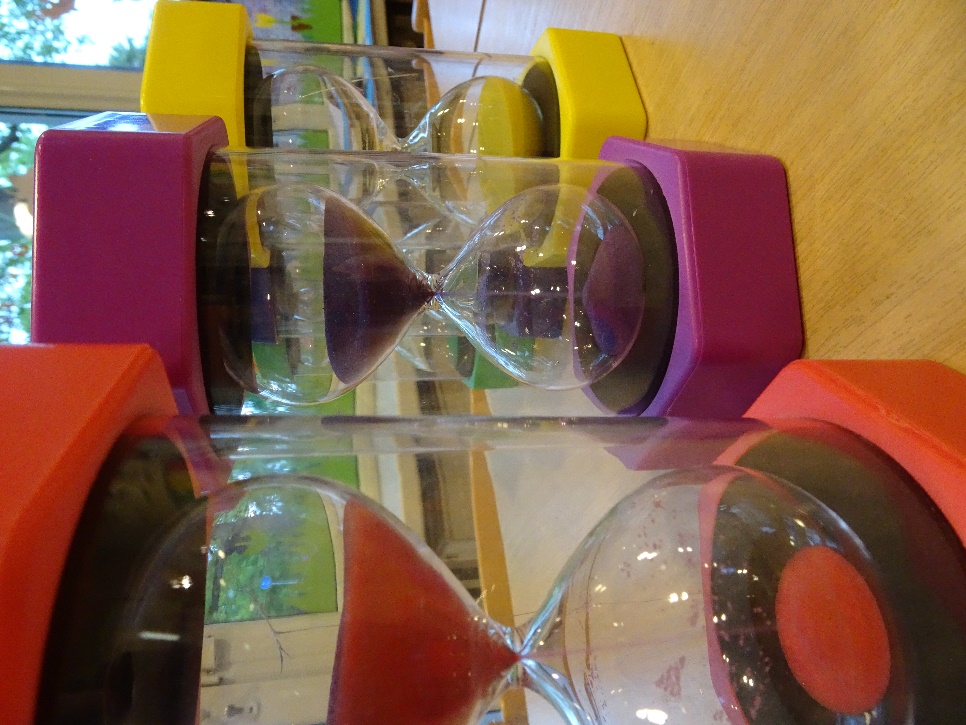 Erweitern von Zukunftsfähigkeiten
Unser Teamverständnis:Gemeinsam geht alles besser
Wir führen ein Qualitätsmanagement durch
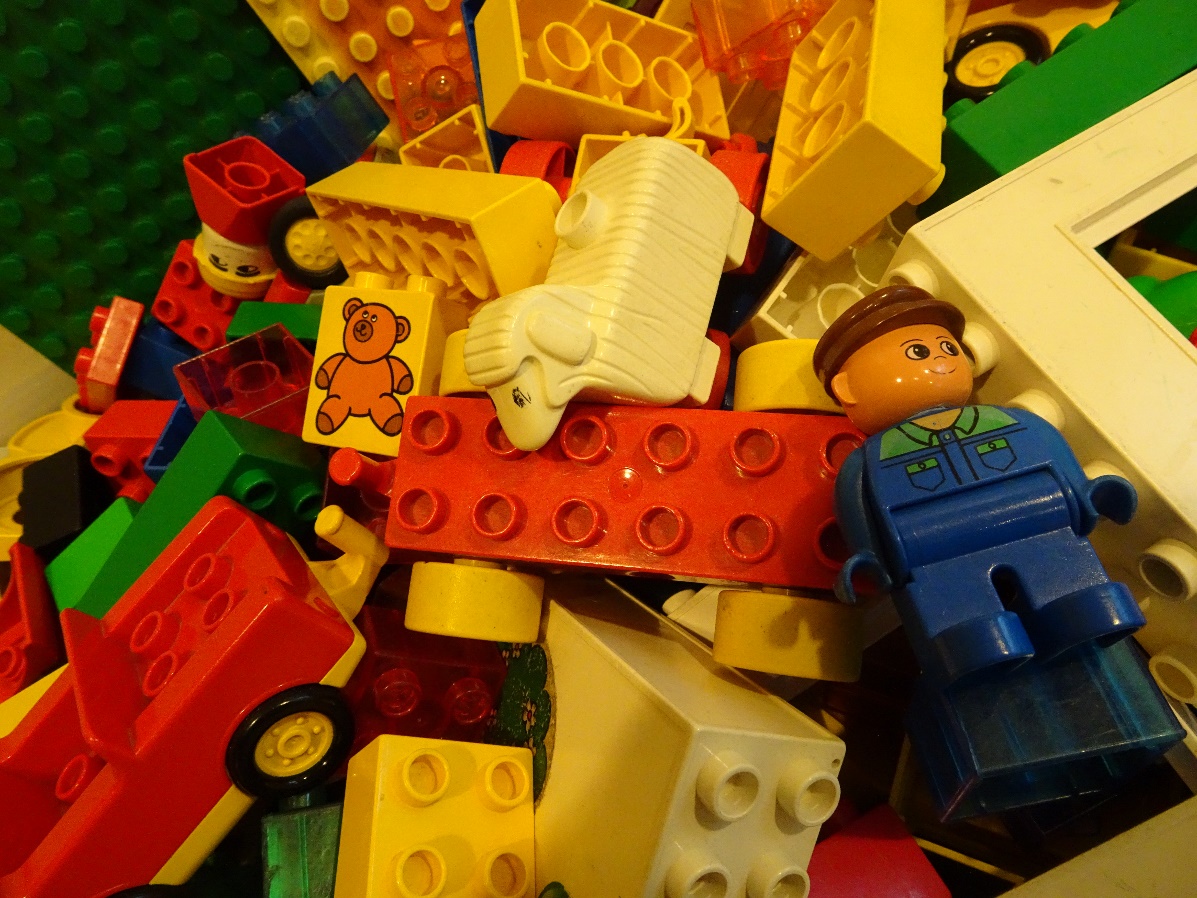 2. Unsere pädagogische Arbeit
Entdecke die Welt
Haltung der ErzieherInnen zur kindlichen Entdeckerkultur:  „Wir sind für dich da!“
Rolle der pädagogischen MitarbeiterInnen
Beobachten und Dokumentieren
Entwicklung begleiten
Bedürfnisse und Interessen erkennen
Wahrnehmen der Stärken 
Gesprächspartner sein 
Bindung und Beziehung gestalten
Bindung und Beziehung gestalten
Bindung und Entdeckergeist gehören zusammen
Entwicklung begleiten
Jedes Kind ist anders und wird in seiner Unterschiedlichkeit wahrgenommen und gefördert. Es hat individuelle Fähigkeiten, Stärken, Interessen, Vorlieben, Charakterzüge, Eigenschaften und Potentiale.

Durch gezielte Beobachtung und gemeinsame Erlebnisse werden die Entwicklungsschritte des Kindes gesehen und dokumentiert. Es erfolgt der Austausch mit den Eltern in einem Entwicklungsgespräch, einmal pro Altersstufe und bei Bedarf mehr. 

Es werden Beobachtungen besprochen, Stärken und Herausforderungen benannt. In Absprache mit den Eltern werden neue Ziele gesetzt zum Wohle des Kindes.
Die Bedürfnisse der Kinder wahrnehmen
Bedürfnisorientiert arbeiten
ermutigen
unterstützen
loben
anregen
begleiten
motivieren
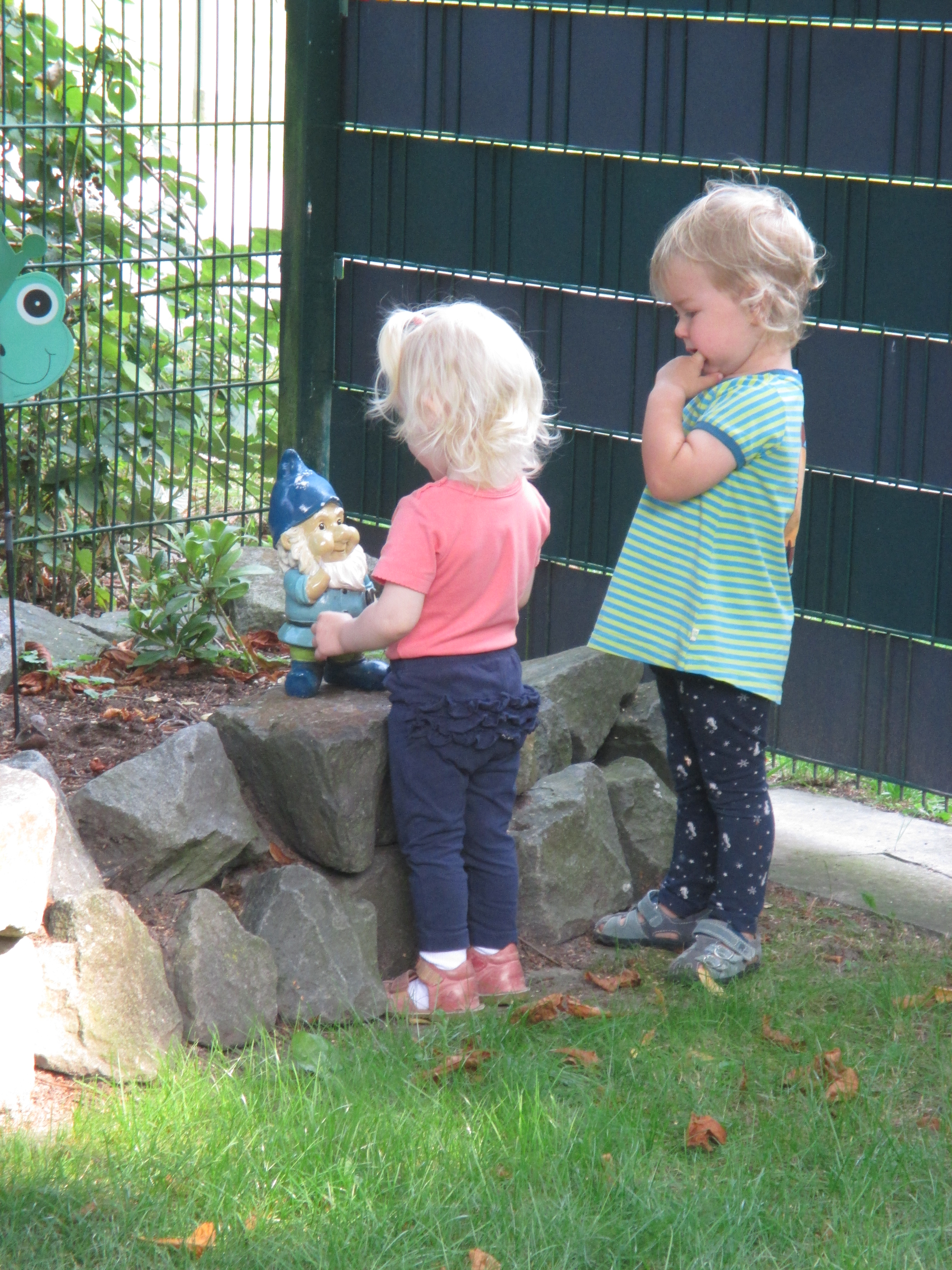 Resilienz ist die psychische Widerstandskraft
Resilienz ist die psychische Widerstandskraft
Altersspezifische Unterschiede der Arbeit
Merkmale unter drei Jahren
Merkmale über drei Jahren
Miteinander spielen und Freundschaften entwickeln
Angebote zu den Bildungsbereichen
Mehr Kinder
Freiräume und mehr Selbständigkeit
Gruppenprozesse und Rollenfindung
Vorbereitung auf den Übergang zur Schule
Tagesablauf stärker geprägt durch Essens- und Schlafenszeiten
Beziehungsvolle Pflege „Zeit zu zweit“
Geringere Gruppenstärke
Altersstruktur 
Mehr Zeit für die Eingewöhnung
Angebote zu den Bildungsbereichen
Die Struktur des Tagesablaufs (Änderungen möglich)
Schlüsselsituationen in der Krippe
Bringen und Abholen
Ausruhen und Schlafen
Die Kinder werden auf das Schlafen vorbereitet, es wird ein Lied gesungen. Dann gehen sie in den Waschraum und anschließend in den Schlafraum.
Die Kinder bringen eigene Bettwäsche und Kuscheltiere von zu Hause mit. Jedes Kind kann so lange schlafen, wie es möchte.
Jedes Kind und Eltern werden mit Namen begrüßt. Bei der Übergabe gibt es kurze Gespräche zum Austausch über das Kind. 
Wenn das Kind auf dem Arm übergeben wird, können die Eltern mit einem guten Gefühl gehen und loslassen.
Essen und Trinken
Das Frühstück wird von den ErzieherInnen frisch vorbereitet. Es wird in der Cafeteria gedeckt. Die Kinder frühstücken gleitend zwischen acht und viertel nach neun.
Das Mittagessen ist gemeinsam um 11.15 Uhr. Getränke sind Milch und Wasser. Die Kinder räumen das Geschirr nach dem Essen auf einen Servierwagen.
Beziehungsvolle Pflege
Die ErzieherIn spricht das Kind an und lädt ein zum Wickeln. Im Waschraum hat jedes Kind seine Pflegeutensilien. Vorrätig sind Feuchttücher und Windeln.
Das Sauberwerden und Toilettengang wird unterstützt, hängt vom Kind ab.
In der „Zeit zu zweit“ werden alle entsprechenden Schritte sprachlich begleitet.
Das Berliner Eingewöhnungsmodell erleichtert den Bindungsaufbau
Bildung in den Lern- und Erfahrungsfeldern des niedersächsischen Orientierungsplans
Bildung geschieht von Anfang an
Kinder lernen täglich durch Selbsttun und Ausprobieren
Erfahrungsfelder nach dem niedersächsischen Bildungsplan
Emotionale Entwicklung und soziales Verhalten
Wir sehen als Grundlage Werte und emotionale Grundbedürfnisse. 
Kinder wollen enge Beziehungen erleben.
Es geht darum, kindliche Gefühle wahrzunehmen und zu regulieren.
Akzeptanz und Empathie sind wichtige Erziehungsziele.
Wir stärken geistige Fähigkeiten
Entwicklung kognitiver Fähigkeiten und der Freude am Lernen

Erfahrungen sinnlicher Wahrnehmung
Ordnen der Eindrücke
Spannende Lernangebote
Fehlerfreundliche Atmosphäre
Körper bewusst erleben und aktiv sein
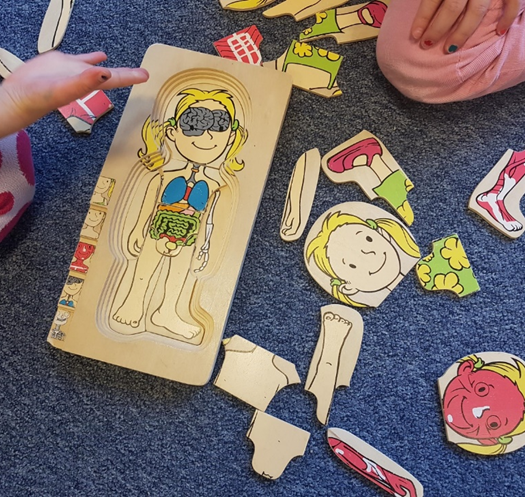 Körper – Bewegung – Gesundheit

Vielfältige Bewegungs-erfahrungen drinnen und draussen
Verknüpfung von seelischer, sozialer,kognitiver Entwicklung durch Bewegung 
Ausgewogene Ernährung und angemessene Hygiene
Ausreichend Ruhe
Mit der Sprache die Welt erobern
Sprache und Sprechen

Spracherwerb ist ein Prozess
Förderung von Sprachverständnis und Sprechfähigkeit
Unterstützung bei der Freude am Sprechen
Erweiterung des Wortschatzes durch Vorlesen
Im Alltag kompetent sein
Lebenspraktische Kompetenzen

Selbsttun und Nachahmen
Entdecken und Erkunden der Lebenswelt
Handwerkliche Fähigkeiten erwerben
Selbständigkeit und Selbstbewusstsein stärken
Zahlen, Mengen und mehr
Mathematisches Grundverständnis

Erforschen und Experimentieren
Ordnen, Vergleichen, Messen, Mengen zuordnen
Gewichte, Raumdimensionen, geometrische Grundformen
Licht, Schatten, Wasser, Naturphänomene
Singen, tanzen, malen und gestalten
Ästhetische Bildung

Wahrnehmen: Fühlen, Riechen, Schmecken, Hören
Musik, bildnerisches Gestalten, Tanz, Theater
Das Tun ist im Vordergrund, nicht das fertige Produkt
Freude am kreativen Ausdruck
Umgang mit Natur und Lebenswelt
Natur und Lebenswelt

Bereichernde Begegnung mit der Natur 
Teilhabe an realer Welt
Vermutungen anstellen und Hypothesen aufstellen
Achtsamer Umgang mit natürlichen Ressourcen
Religiöse Bildung als Schwerpunkt
Ethische und religiöse Fragen

Orientierung an christlichen Werten und Traditionen
Toleranz und Achtung gegenüber Andersdenkenden
Kirchliche Feste, Gottesdienste und Feiern
Gebete, biblische Geschichten, Lieder, Meditationen, Besuche der Kirche
Die wichtigsten Kinderrechte  sind:
Gesetzliche Grundlagen für den Kinderschutz
Kinderschutz ist eine wichtige Aufgabe: „Ziel …ist es….,das Wohl von Kindern zu schützen und ihre körperliche, geistige und seelische Entwicklung zu fördern.“  							(aus dem Bundeskinderschutzgesetz)
Die frühkindliche Bildung hat zum Ziel, das kindliche  Selbstwertgefühl zu stärken
Wir fördern altersspezifische Mitbestimmung und Partizipation
Teilhabe und Beteiligung am Alltagsgeschehen fördert Demokratieverständnis
Eine positive Grundhaltung der Erzieherin ist Voraussetzung
Kinder werden als Gesprächspartner und Träger eigener Rechte ernstgenommen
Meinungsbildung findet statt durch Fragen und Eingehen auf das Kind
Wählen nach eigenen Wünschen, Entscheidungen fällen und erleben, das es zählt
Die ErzieherInnen geben den Rahmen vor
Ziel: Selbstwirksamkeit „Ich kann was bewirken“
Kompromisse schließen
Sexualpädagogische Themen im Konzept
Schulvorbereitung
Die Vorbereitung auf die Schule beginnt mit dem ersten Tag in der Kita. 
Die Kinder erleben strukturierte Lernangebote im Gruppenalltag.
Das Faustlos Programm trainiert soziale und emotionale Fähigkeiten. 
Die Giraffengruppe für Vorschulkinder findet  einmal pro Woche statt.
Wir stärken die körperlichen, geistigen und seelischen Schulfähigkeiten
3. Vernetzung
Wir sind mit vielen Einrichtungen und Menschen verbunden – wie in einem Netzwerk
Das regionale Umfeld und der Sozialraum
Übergang Kindergarten – Grundschule (Vorschuljahr)
Kooperation Kindergarten - Grundschule
Wir vermitteln Hilfen
Wir bilden ein Netzwerk mit anderen
Gemeinsam erleben wir verschiedene Veranstaltungen
Kindergartenfest
St. Martin Umzug
Weihnachtsfeier
Flohmarkt
Abschlussfahrt
Schlaffest
Wortgottesdienste zum Kirchenjahr 
….und immer wieder neue Aktivitäten
Impressum und Datenschutz
Danke
Wir freuen uns über Ihr Interesse an unserer Konzeption.

Gemeinsam mit allen Beteiligten engagieren wir uns für die gute Bildung eines jeden Kindes.